Волокна
Определение
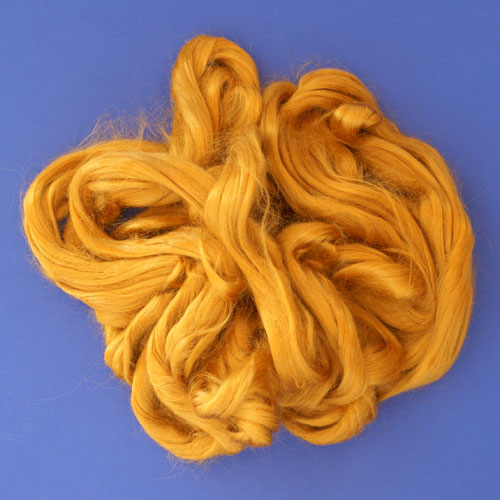 Волокна— тонкая непряденая нить растительного, животного или минерального происхождения.
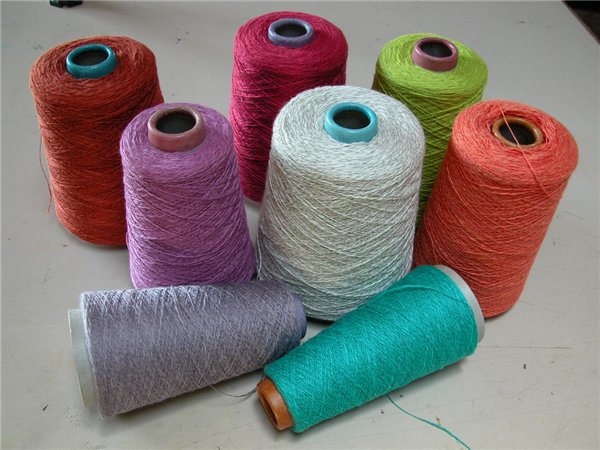 Волокна
Химические
Природные
Органические
Шелк, хлопок, шерсть
Неорганические
Минеральные
Синтетические
Искусственные
Капрон
Капрон —  это синтетическое полиамидное волокно.
Это вещество стало продуктом реакции поликонденсации при нагревании аминокапроновой кислоты под давлением. Благодаря основному составляющему компоненту - аминокапроновой кислоте - полученное новое вещество назвали капроном.
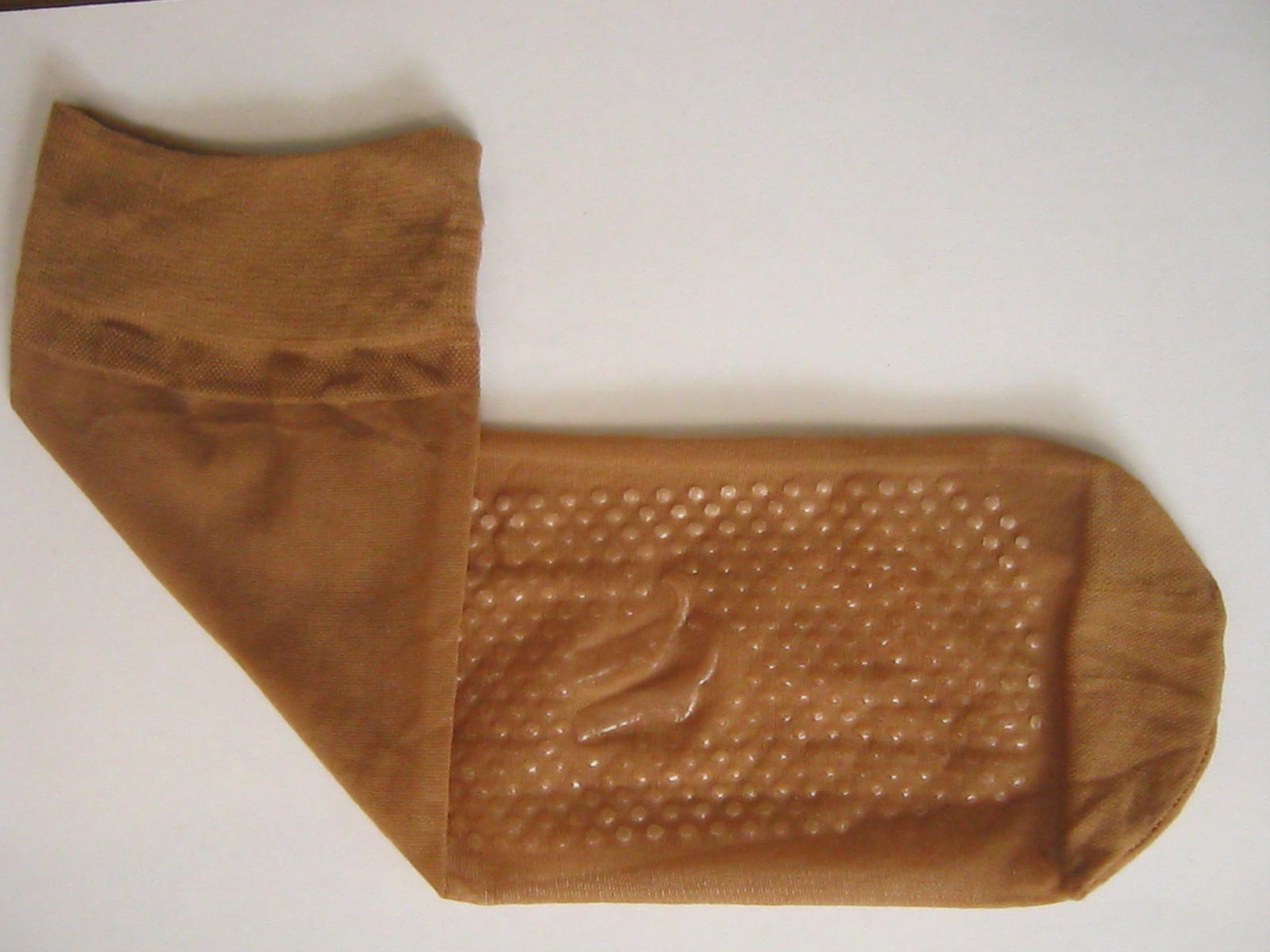 Формула и внешний вид
Капрон (или полиамид-6) – синтетическое полиамидное волокно.
Капрон или капроновое волокно— бело-прозрачное, блестящее , очень прочное, гладкое вещество.
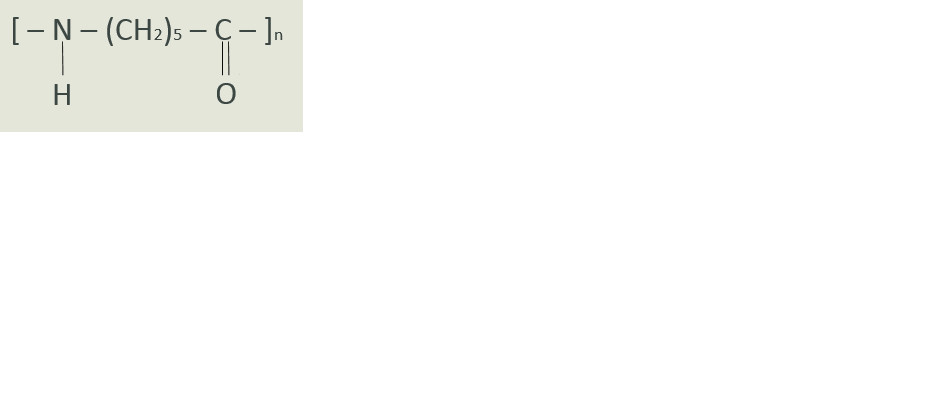 Мономеры:
     





                      капролактам
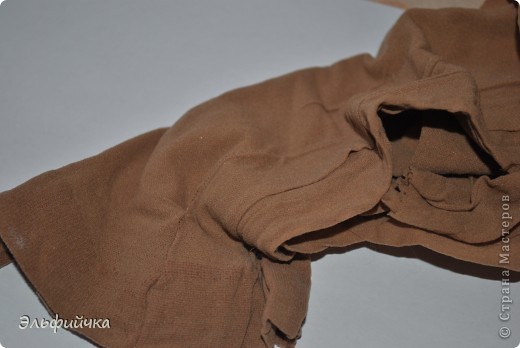 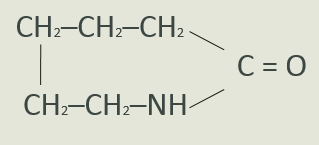 Свойства
Наряду с высокой прочностью капроновые волокна характеризуются устойчивостью к истиранию
При нагревании его прочность снижается. Легко размягчается, из расплавленного кусочка капрона можно вытянуть  нить.
При горении плавится, образуя темный блестящим шарик, горит с неприятным запахом
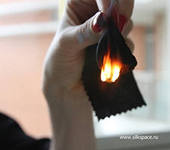 Применение
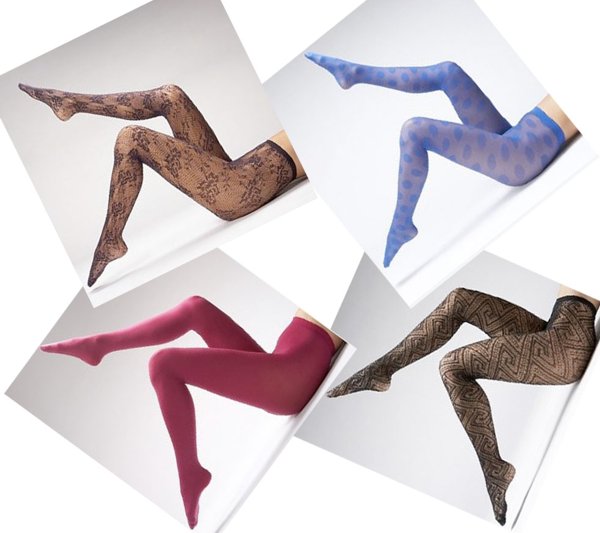 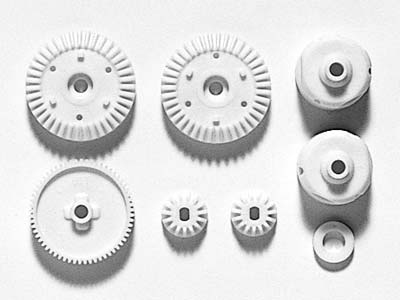 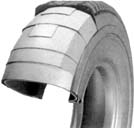 Каркас для автопокрышки из кордной ткани
Пластмассовые шестерни
Капроновые колготки
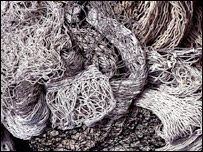 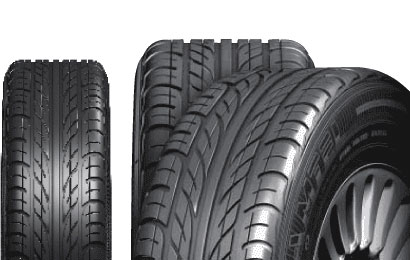 Шины с кордом из капрона
Рыболовные сети из капроновых нитей
Хлопок
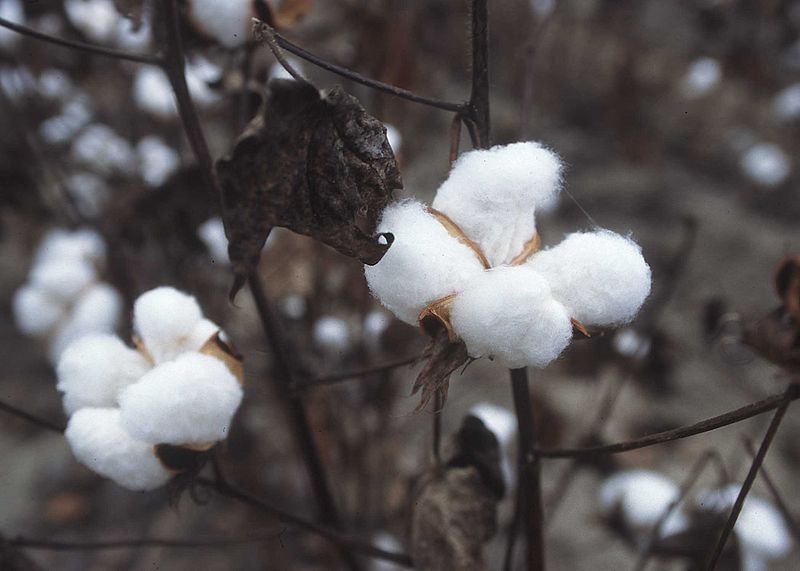 Внешний вид
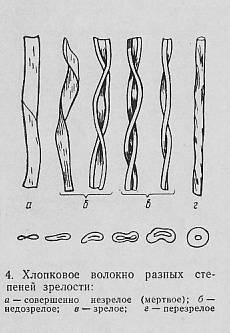 Хлопок представляет собой тонкие, короткие, мягкие пушистые волокна. Волокно несколько скручено вокруг своей оси.
Свойства
Достаточная прочность.
 Высокая теплостойкость: выдерживает нагревание до 150°C в сухой атмосфере. 
При 245°C волокно буреет и загорается.
Горит очень легко, сгорает полностью, пламя желтое, пепел серый, запах жженой бумаги.
Шерсть
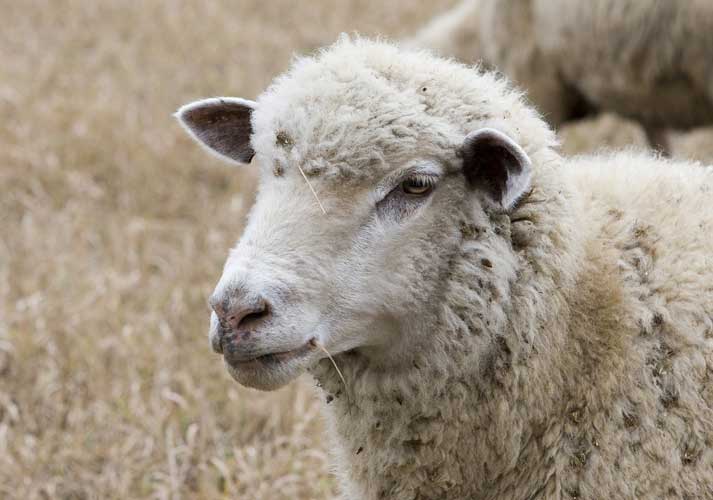 Шерсть
Шерсть — это собранный для переработки волосяной покров животных (овец, коз, верблюдов и др.)
Способы получения: Шерсть от животных получают при помощи стрижки, реже — вычёсыванием.
Применение: Из шерсти вырабатывают пряжу, ткани, трикотаж, валяльно-войлочные изделия и др.
Физические свойства и внешний вид: Шероховатая, волокна упругие. 

Действия реагентов: Растворяется в щелочах. 

Характер горения, плавления: Плохо горит, образуя плотный спекшийся шарик.

Запах при горении, плавлении: Жженого пера.
Термостойкость шерсти невысокая: предельная температура сушки 60—70° С; при температуре 100—105° С шерсть теряет влагу, волокно становится жестким и ломким, а при 120° С шерсть желтеет и начинает разлагаться. Шерсть обладает низкой теплопроводностью, поэтому шерстяные ткани отличаются высокими теплозащитными свойствами.
Щёлочь, особенно едкий натр, разрушает волокно шерсти, и изделие становится рыхлым (расползается), поэтому изделия из шерсти рекомендуется стирать нейтральным мылом или специальными синтетическими моющими средствами.
Шерсть упруга, эластична, прочна, обладает извитостью волокна (чем тоньше шерсть, тем она более извита). Благодаря хорошей упругости шерстяные изделия не сминаются и долго сохраняют хороший внешний вид.

Коэффициент теплопроводности у шерсти ниже, чем у многих текстильных волокон. Именно поэтому шерстяная постель является наиболее теплой.

Основное вещество, из которого состоит шерсть: кератин - относится к группе белковых (протеиновых) веществ.
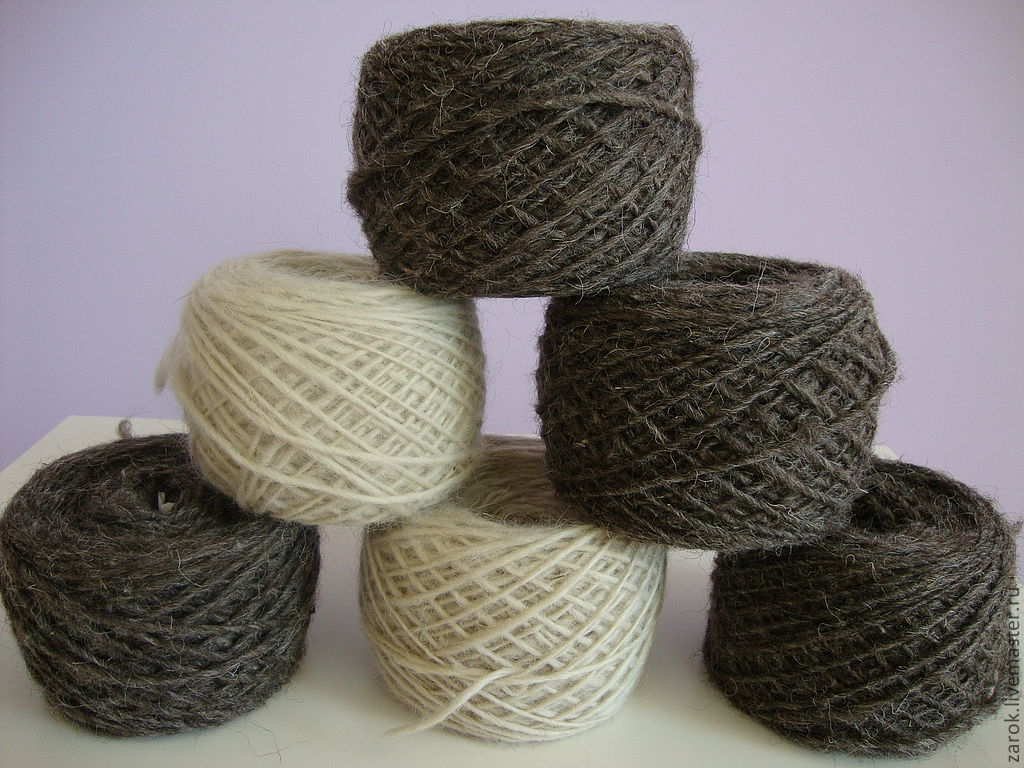 Натуральный шёлк
Шёлк — мягкая ткань из нитей, добываемых из кокона тутового шелкопряда. Изначально шёлк происходил из Китая и был важным товаром, который доставлялся в Европу по Шёлковому пути. Длина шёлковой нити (шелковины) из одного кокона достигает 800—1000 м. Нить имеет треугольное сечение и, подобно призме, отражает свет, что вызывает красивое переливание и блеск.